IV - LAWS – REGULATIONS - CODES - RECOMMENDED PRACTICES

Of course, you already know you’re required to follow regulations (motion -pull down slide from above to cover screen with CFR 40) performing UST installation, repairs, and removal projects.  The process the government takes in creating laws and regulations is relatively simple.


A member of Congress proposes a bill.  If both houses approve the bill, it goes to the President.  The President can either approve or veto the bill.  If it is approved, the new law is called an act or statute.
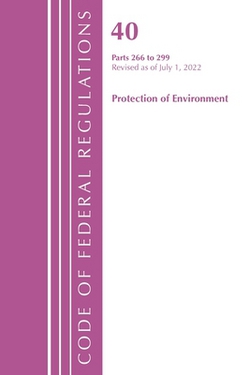 Examples of this procedure is, Environmental Protection Act or Occupational Safety and Health Act, both were signed into law by President Richard Nixon in 1970.

When the act passes, the House of Representatives publishes it in the United States Code (USC) which has been published every six years since 1934 by the Government Printing Office (GPO).
Laws are not always clear on what someone must do or how someone must follow the law so Congress will authorize certain agencies to create regulations.  

The law, for example, won’t tell you the proper slope required for an underground fuel line.  This is where EPA steps in and requires all underground product piping to slope a minimum of 1/8” per foot.  And where did EPA get that detailed information?  They asked a nationally recognized association, such as PEI, API, or maybe even a pipe manufacturer.
Creating a regulation, an agency will research a given issue and if it’s determined to be necessary, the agency will propose a regulation, this process is also referred to as Notice of Proposed Rulemaking.  

The proposal is listed in the Federal Register for public comment.  Anyone with an interest in the topic can submit their comment for consideration.  

All of the submitted comments are published and considered, and the rule is amended accordingly, then it’s published in the Federal Register.
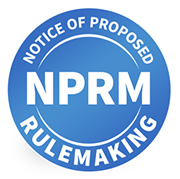 Once the regulation is completed and printed in the Federal Register as a final rule, it’s codified when added to the Code of Federal Regulations (CFR).  

(Nick reappears here full screen and shrinks to bottom left corner for next slide)
The CFR is the official record of all regulations created by the federal government.  

It’s divided into 50 volumes called titles and each of the titles focuses on a particular area.  Most environmental regulations are found in Title 40 CFR.  The CFR is revised yearly on July 1.
Regulations require that industry standards and codes be followed to ensure the UST system is designed, installed, and maintained in accordance with state rules.  Example: (Nick at bottom left of next slide points up to the following statement while reading teleprompter, Ziggy highlights it in yellow as it’s read, if possible)

  (a) General installation procedures. Any new underground storage tank (UST) system installed on or after September 29, 1989, shall be installed in compliance with the provisions of this section.  (Nick disappears from slide and continues voice over)
(1) Standards. All tanks, piping, and associated equipment shall be installed in accordance with at least one of the following standards, as applicable:

    (A) Petroleum Equipment Institute Publication RP-100, "Recommended Practices for Installation of Underground Liquid Storage Systems;“

    (B) American Petroleum Institute Publication 1615, "Installation of Underground Petroleum Storage Systems;“

    (C) National Fire Protection Association Standard 30, "Flammable and Combustible Liquids Code" and Standard 30A, "Code for Motor Fuel Dispensing Facilities and Repair Garages;" or
(D) any other code or standard of practice developed by a nationally recognized association or independent testing laboratory that has been reviewed and determined by the agency to be no less protective of human health and safety and the environment than the standards described in subparagraphs (A) - (C) of this paragraph, in accordance with the procedures in §334.43 of this title (relating to Variances and Alternative Procedures).”
In this example it’s very clear that you must choose a nationally recognized trade association such as PEI RP-100 or API 1615, if you’re going to install a new UST system.  You’ll follow the selected recommended practice throughout the project from beginning to end.
PEI, as previously mentioned, is a nationally recognized trade association which deals specifically with installation, testing, inspections, and maintenance of aboveground and underground liquid petroleum storage systems at vehicle fueling sites, bulk storage facilities, marinas, and emergency and standby power systems.  

The committees that develop the PEI recommended practices consists of association members, like many of you taking this continuing education course, who have spent their careers practicing in this arena, developing skills and obtaining knowledge and experience along the way.
(Nick reappears full screen)

These peers also gain knowledge by attending and participating in trade seminars, manufacturers’ certification courses, and the annual convention where they are introduced to the latest in component and equipment technology.  All this exposure qualifies committee individuals to serve on the Recommended Practices development committees and collectively churn out the practices you follow in your daily endeavors.
When provisions of a rule requires compliance with a specific code or standard of practice such as PEI RP100, the most recent version of the referenced code in effect at the time of the regulated UST activity shall be applicable.

So, what this means is, if you’re installing a new UST in 2022 yet you don’t have in your possession a copy of PEI RP100-22, instead, you’re working off the outdated PEI RP100-17, you’re going about it all wrong!  You should have in your possession the current year, ALWAYS!  It’s called staying on top of your game!
The requirements of the rule will always take precedence if such requirements conflict with any provisions contained in any code or standard of practice and the manufacturer's specifications and instructions for installation and operation of UST equipment.
The rules also tell you, repeatedly, to be in accordance with or, in compliance with manufacturer’s recommendations or specifications.  However, the rule trumps manufacturer’s recommendations.  A little confusing, isn’t it?  Just make sure your understanding encompasses all three entities; state agency, trade association, manufacturer, and that you can document your decisions by phone calls or email exchanges on the topic with each entity involved in the process.

9.75 – 1171 words – 120 wpm